dia 1
Onze tijd
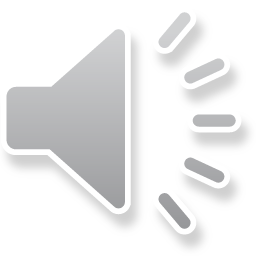 dia 2
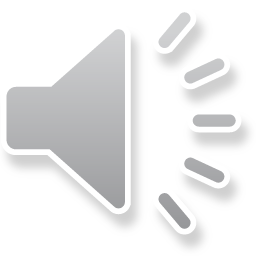 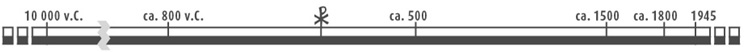 Maak oefening 1 p. 52
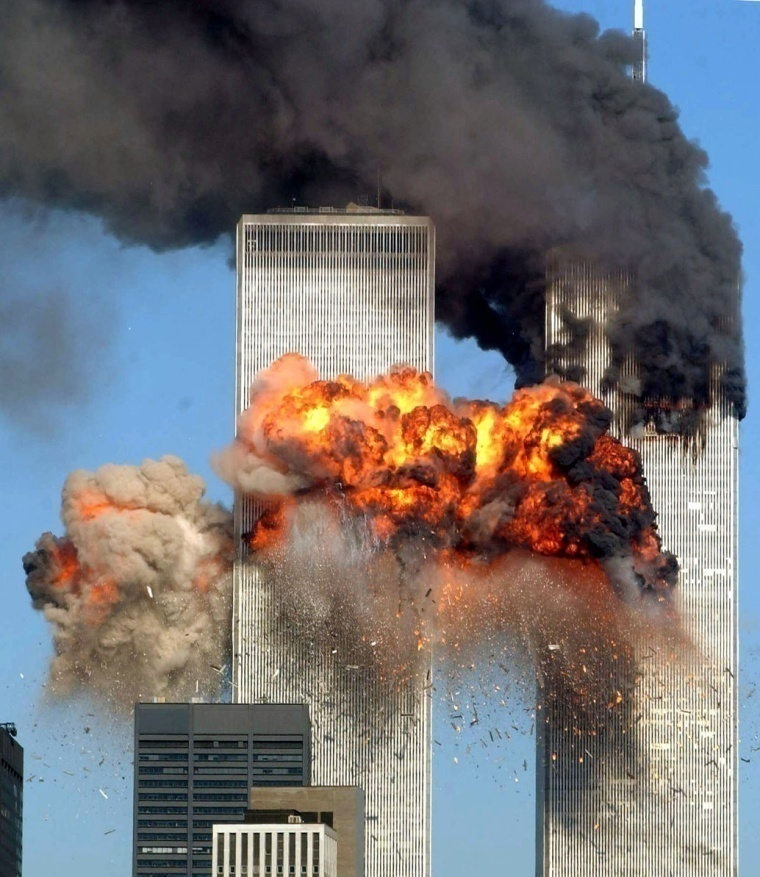 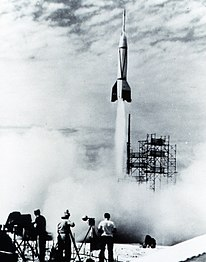 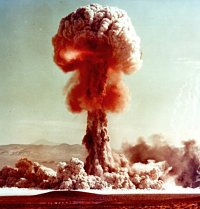 2                                       3








                                                    5





Maak oefening 2 p. 52
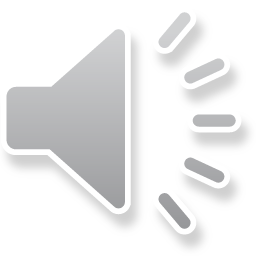 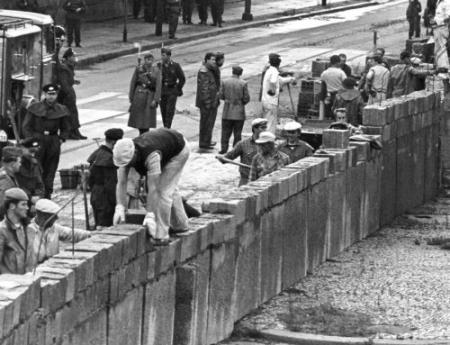 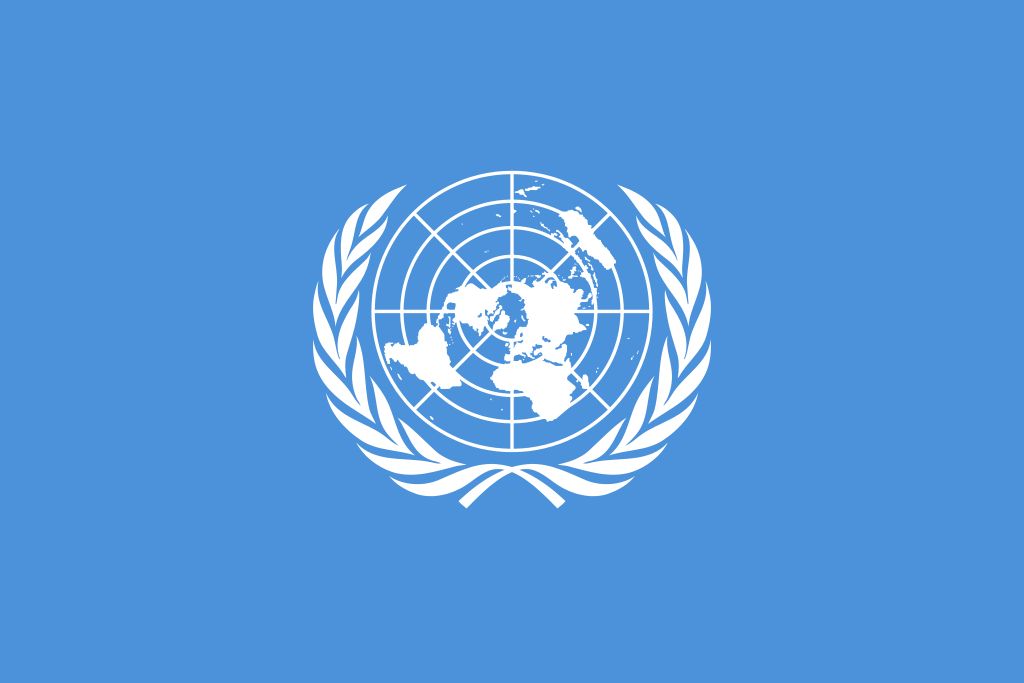 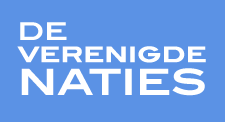 dia 3
http://www.schooltv.nl/video/hoe-kwam-hitler-aan-de-macht-van-soldaat-tot-dictator/#q=hitler
Einde WO II = begin ‘Onze tijd’
dia 4
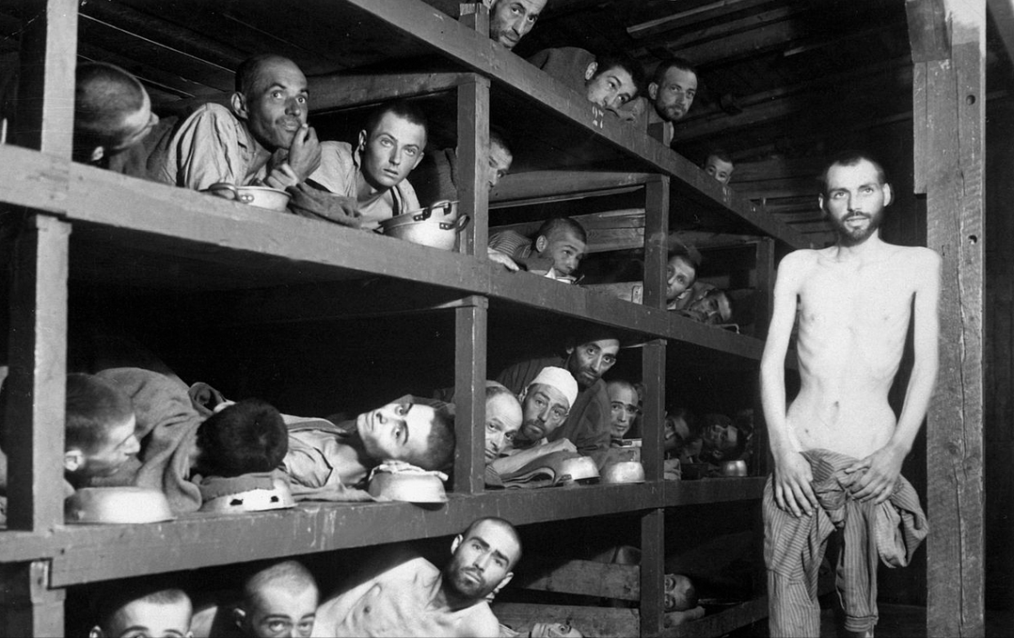 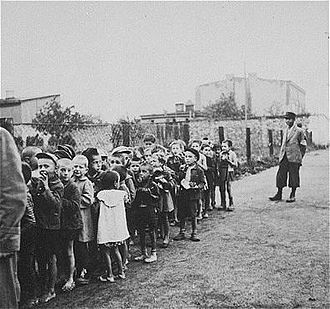 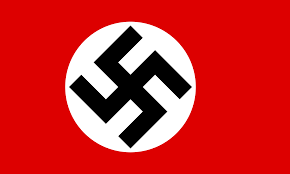 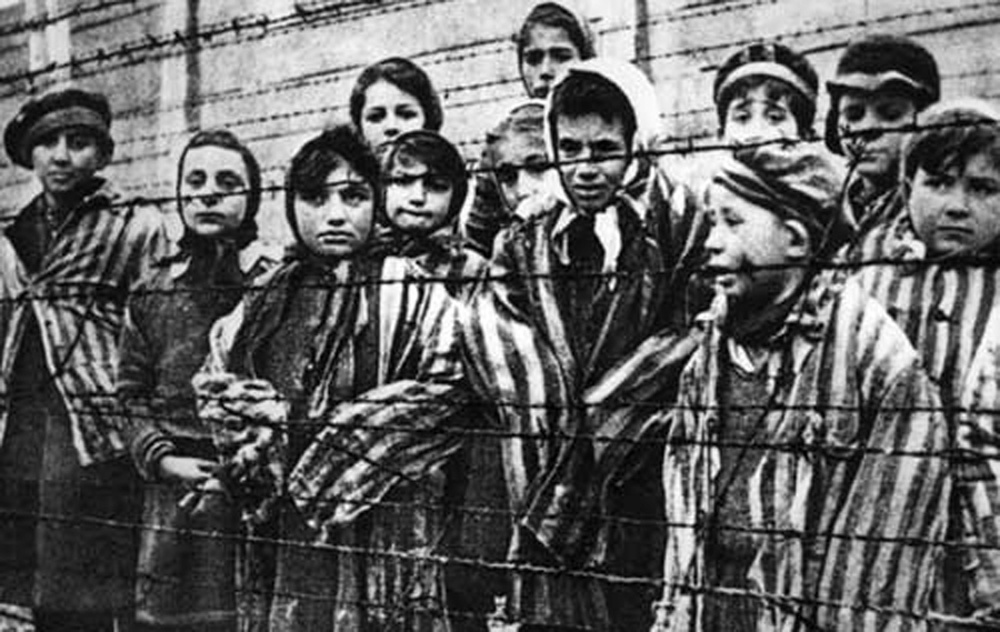 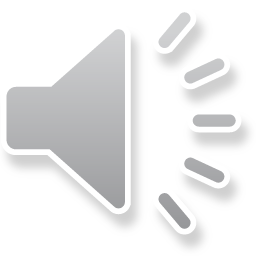 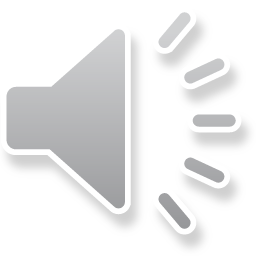 dia 5
De Verenigde Naties
Universele verklaring voor 
de rechten van de mens

Artikel 1Alle mensen worden vrij  en gelijkwaardig geboren.

Artikel 2 De rechten gelden voor iedereen, ongeacht je leeftijd, je huidskleur, je geslacht, je godsdienst, je nationaliteit…
Artikel 3Je hebt recht op leven in vrede en in veiligheid.

…
193 landen zijn lid !
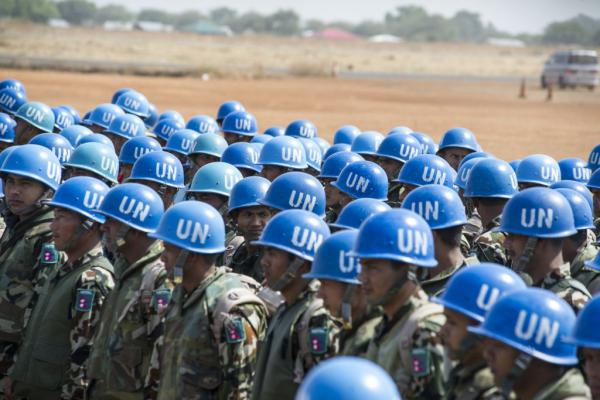 https://schooltv.nl/video/het-klokhuis-verenigde-naties/#q=verenigde%20naties
https://wikikids.nl/Verenigde_Naties
Maak oef. 3
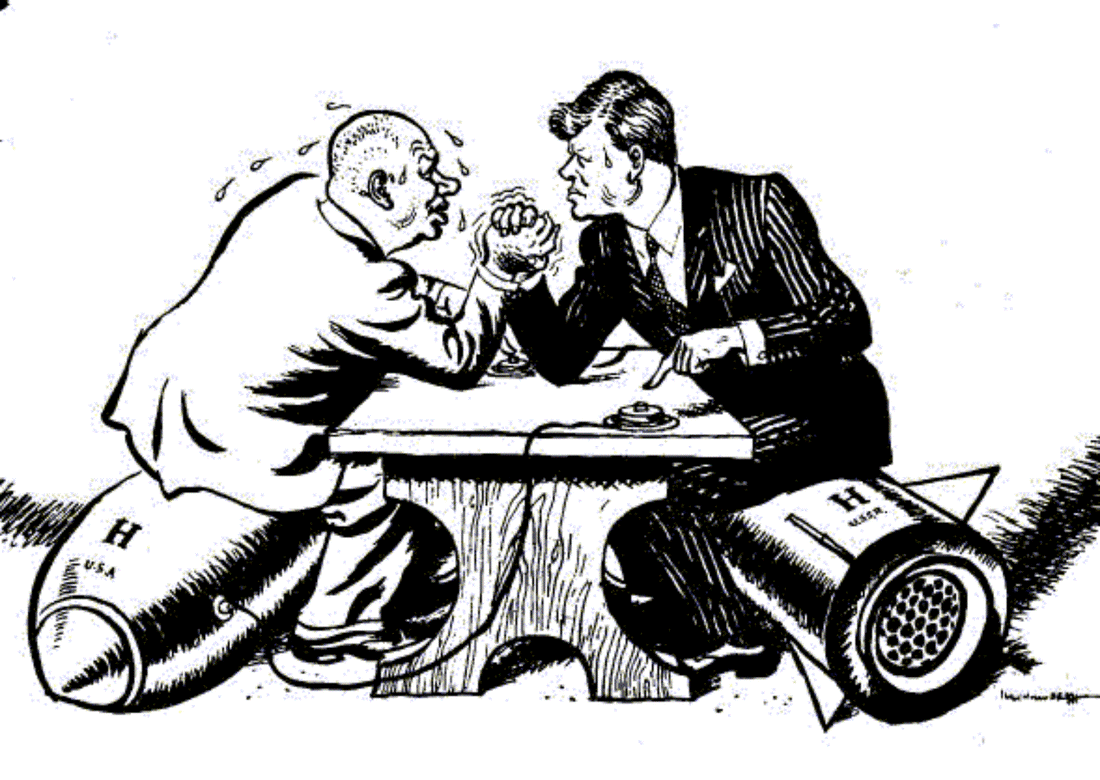 dia 6
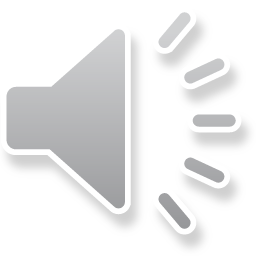 De Koude Oorlog
De Verenigde Staten en de Sovjet-Unie
Communistisch blok (Sovjet-Unie) 
Kapitalistisch blok (Amerika)
Neutrale landen
Val Berlijnse muur: 1989
Extra: 
https://schooltv.nl/video/het-begin-van-de-koude-oorlog-bijna-oorlog-tussen-oost-en-west/#q=koude%20oorlog
https://wikikids.nl/Berlijnse_Muur
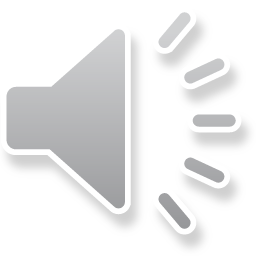 dia 7
Terrorisme
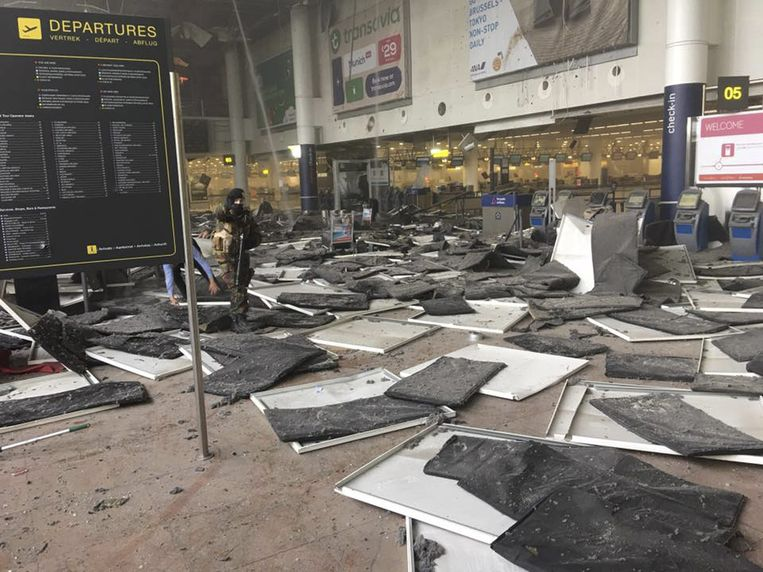 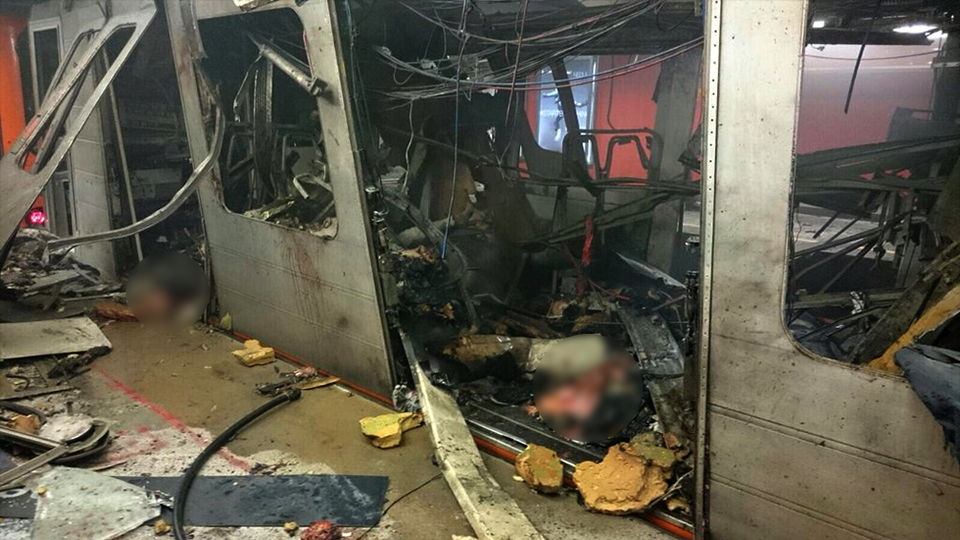 22 maart 2016 
In de vertrekhal van Brussels Airport bliezen twee zelfmoordterroristen zichzelf kort na elkaar op, een derde terrorist liet een bompakket 
– dat niet ontplofte – achter en vluchtte. 
Ruim een uur later blies een andere dader zich op in een Brussels metrostel.
Maak oef. 4 p. 53
https://wikikids.nl/Terrorisme
http://www.kinderpleinen.nl/terrorisme/
Technologische revolutie !
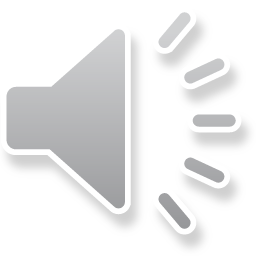 dia 8
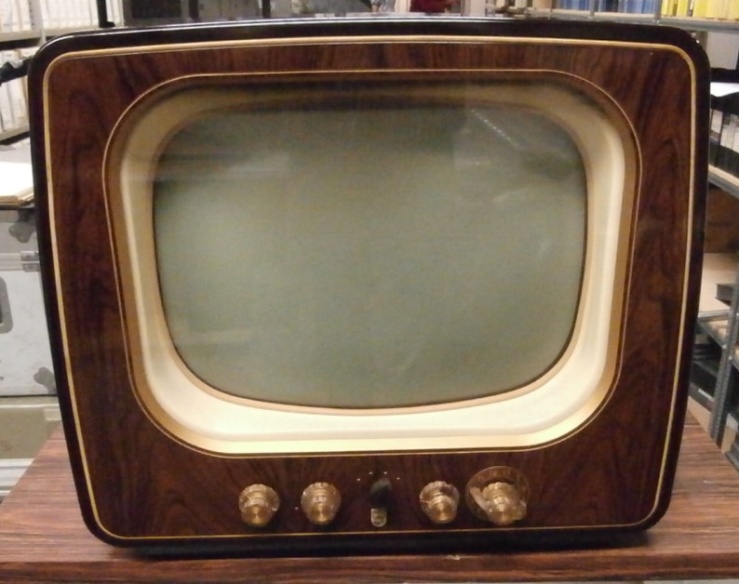 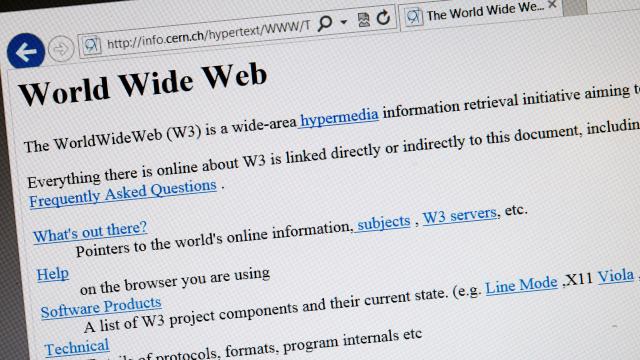 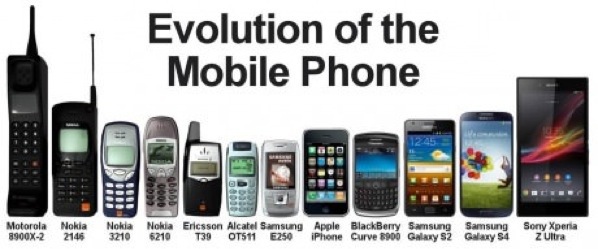 Communicatie
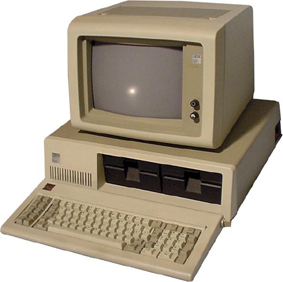 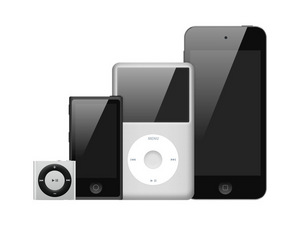 Technologische revolutie !
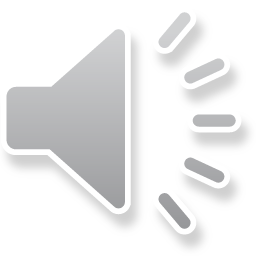 dia 9
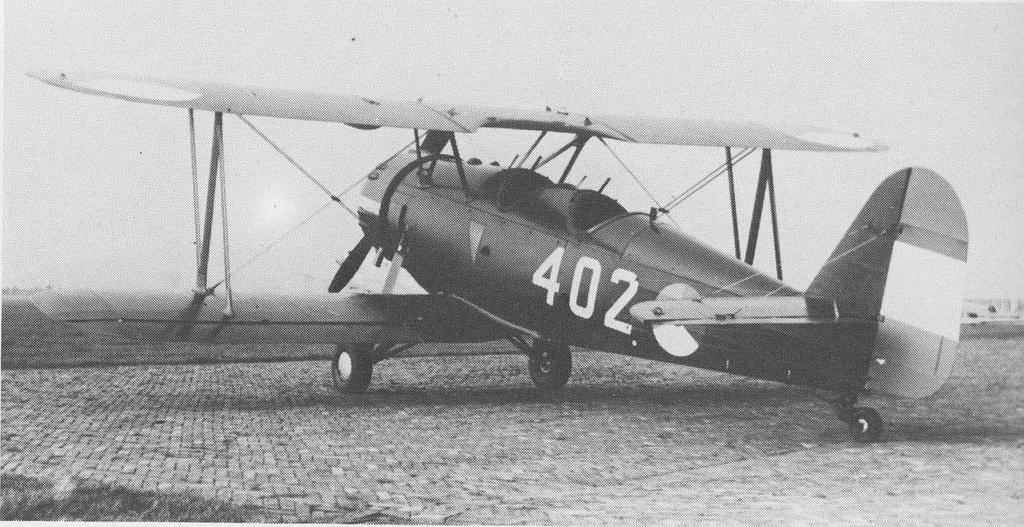 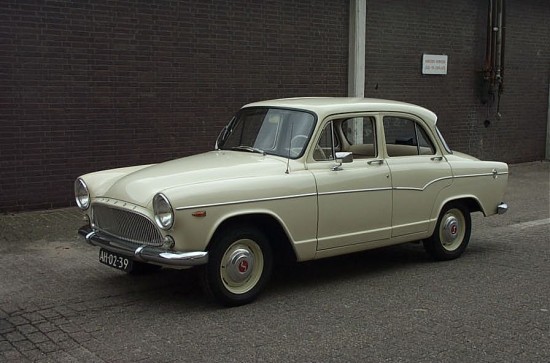 transport
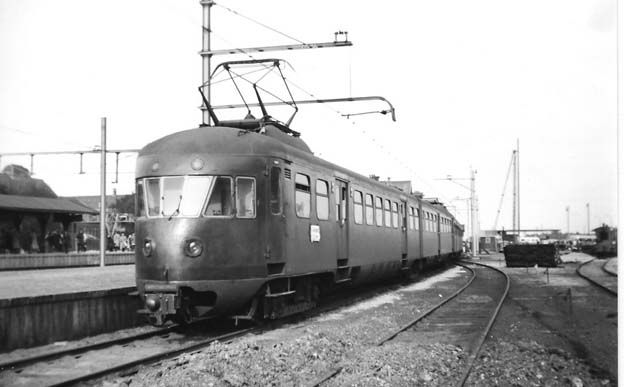 Technologische revolutie !
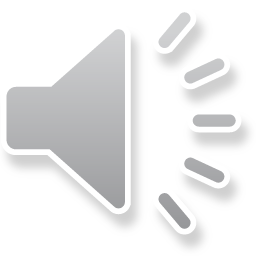 dia 10
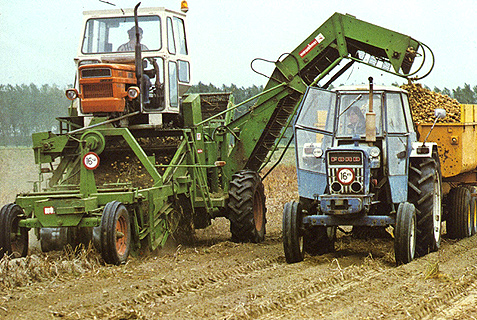 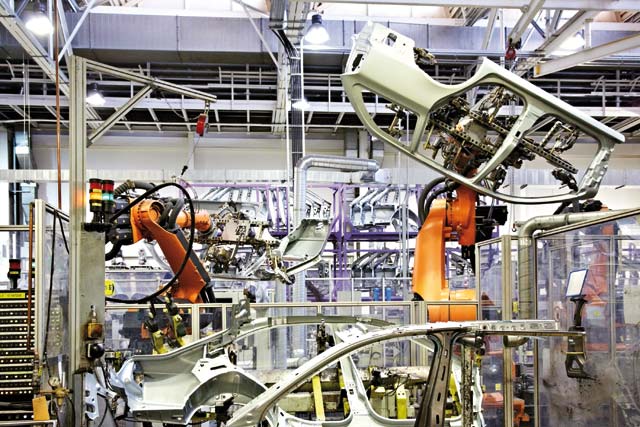 Productie door machines
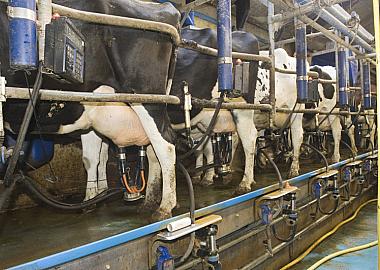 Kunststof
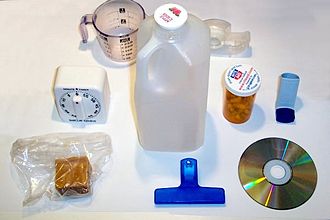 Technologische revolutie !
dia 11
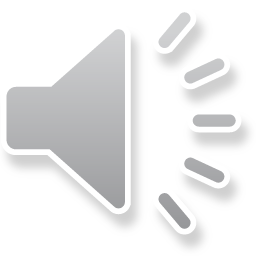 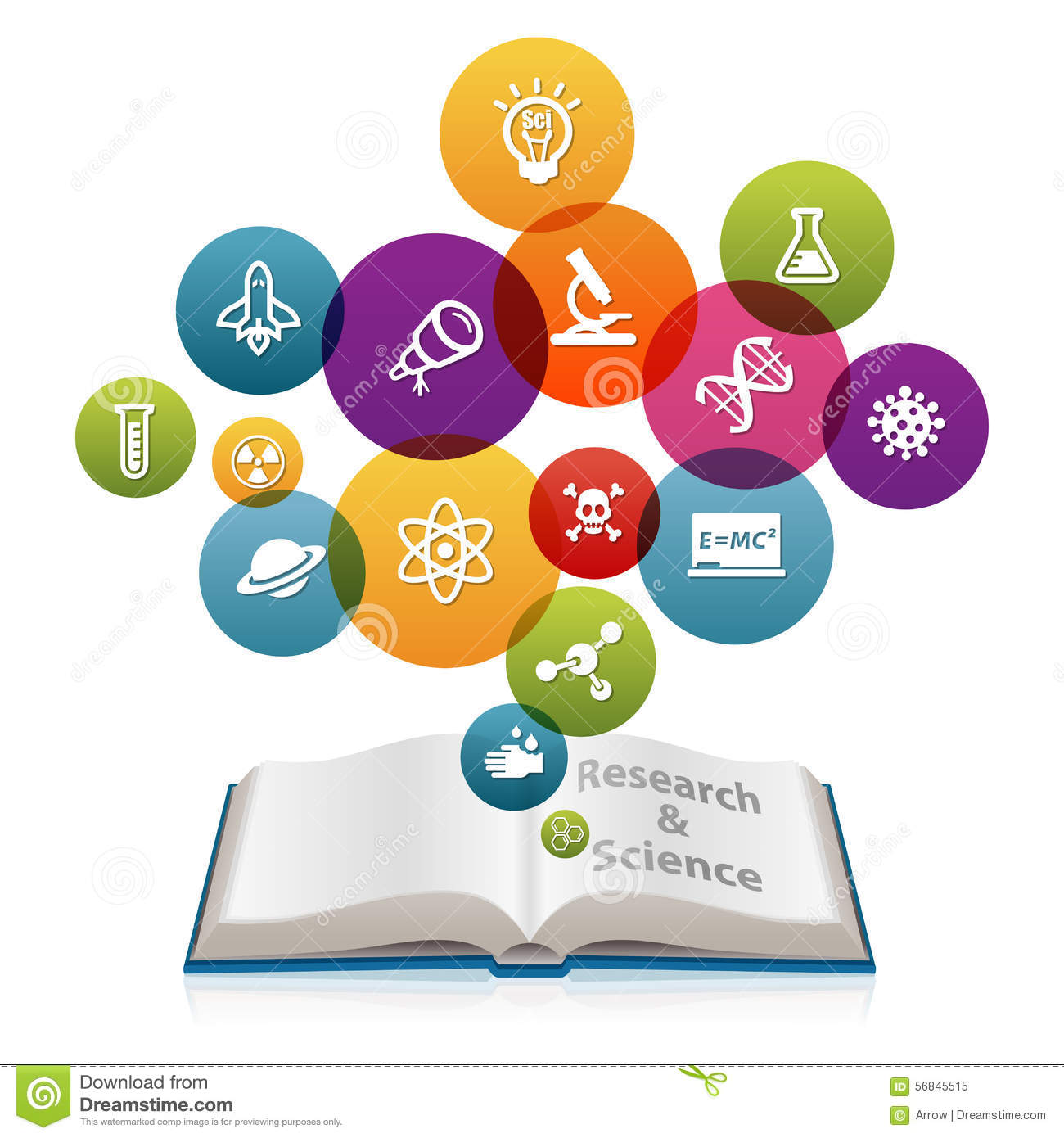 wetenschapskennis
Maak oefening 5 en 6 p. 53-54
dia 12
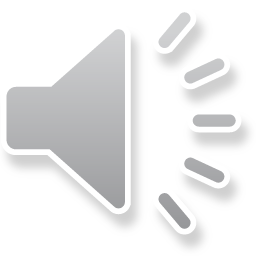 70



90



50



80




60
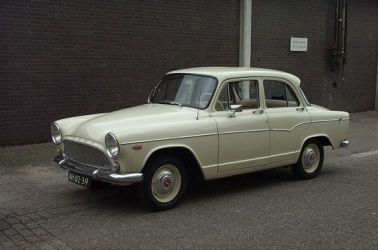 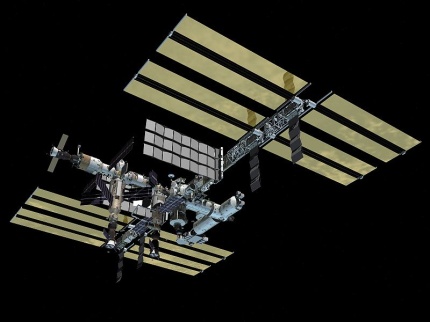 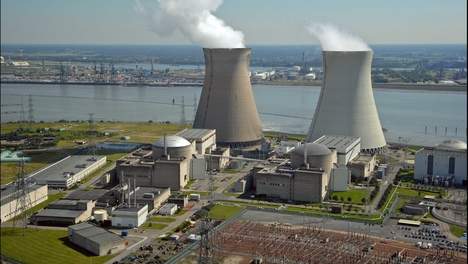 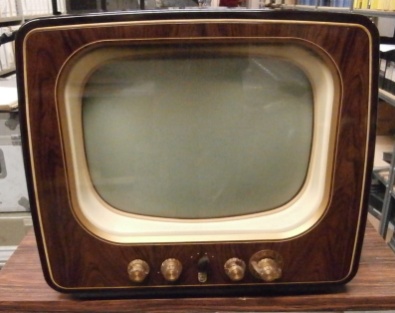 Maak oefening 7 p. 54-55